MALATTIE PRIMITIVE DEL MOTONEURONE
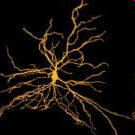 Malattie dell’Unità Motoria
Malattie del motoneurone
Malattie dei nervi periferici
MiopatieMalattie  della giunzione neuromuscolare
Unità Motoria
L’unità motoria è formata da:
Un singolo motoneurone
Assone e collaterali assoniche
Insieme di fibre muscolari dello stesso tipo
   innervate dallo stesso assone
Giunzione neuromuscolare  (sinapsi chimica colinergica)
Trofismo del motoneurone
A. MALATTIE SPORADICHE DEL MOTOTONEURONE        Sclerosi laterale amiotrofica sporadica[malattia di Lou Gehrig/ di Charcot]       Sclerosi laterale primaria       Sclerosi laterale amiotrofica endemica dell’isola di Guam [associata a Parkinson-demenza]              Atrofia muscolare progressiva
B.    MALATTIE EREDITARIE      DEL MOTONEURONE
Sclerosi laterale amiotrofica familiare
Paraplegia spastica familiare (malattia di Strumpell-Lorraine)
Atrofia muscolare spinale ereditaria:
   * forme infantili/giovanili (malattia di 
      Werdnig-Hoffman)
   * dell’adulto (malattia di Kugelberg-
      Welander)
B.    MALATTIE EREDITARIE      DEL MOTONEURONE
Atrofia muscolare spinobulbare recessiva legata al cromosoma X (malattia di Kennedy)

Paralisi bulbare progressiva (malattia di Fazio-Londe, forma infantile)
Sclerosi laterale amiotrofica sporadica
Disturbo progressivo che comporta la degenerazione del motoneurone superiore (via cortico-spinale  o piramidale)
 e di quello inferiore
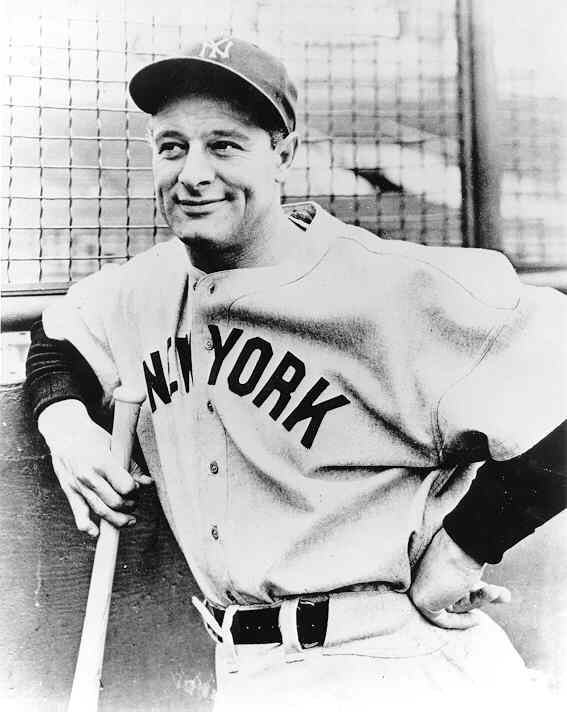 Malattia
di
Lou  Gehrig
Lou "The Iron Horse" Gehrig (1903-41)
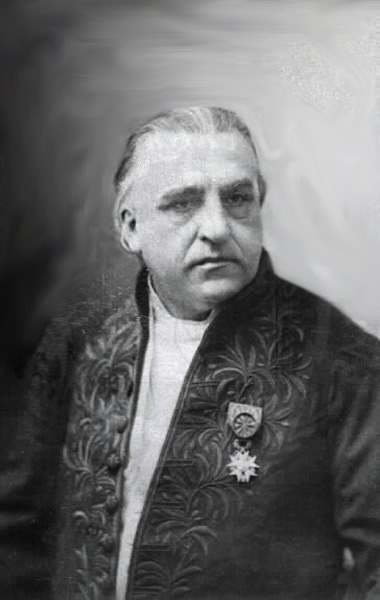 Malattia
di
Charcot
[1860]
SLA sporadica - Età di esordio
Esordio: età media 57 anni, 
  con lieve prevalenza nei 
  maschi (M:F=3,1)

 Sopravvivenza media: 36-45
   mesi (5% dei casi arriva a 3
   anni)

 Prevalenza: 4-6 casi su
  100.000
Sclerosi laterale amiotrofica familiare [10%]
Forma giovanile: rara. Ereditarietà autosomica recessiva. Esordio con segni piramidali agli AAII e bulbari; frequente associazione con decadimento mentale, corea, paralisi oculari. Sopravvivenza 15 anni.

Forma adulta: 10% di tutti i casi di SLA. Ereditarietà autosomica dominante a penetranza alta o variabile. Clinicamente simile alla forma sporadica con esordio agli AAII più frequente e decadimento mentale nel 15% dei casi.
Sclerosi laterale amiotrofica familiare dell’adulto
Sclerosi laterale amiotrofica con demenza frontotemporale a trasmissione autosomica dominante e maggiore compromissione del  motoneurone superiore

Sclerosi laterale amiotrofica con demenza frontotemporale e parkinsonismo a trasmissione autosomica dominante e maggiore compromissione del motoneurone inferiore
Eziopatogenesi: sconosciuta
Ipotesi genetica nella forma familiare (mutazione genica cromosoma 21), dove è alterata la produzione di superossido-dismutasi, “spazzino” cellulare, capace di eliminare radicali liberi [20% delle forme familiari].

Ipotesi autoimmune: per associazione nel 10% casi con linfoma Hodgkin e non-Hodgkin; nel 10-20% dei casi presenza di anticorpi antiGM1 (membrana neuronale).

Ipotesi eccitotossica: neurotrasmettitori eccitatori (glutammato, aspartato) danno luogo a morte cellulare programmata  →  apoptosi.
Eziopatogenesi
Percentuale superiore alla media di casi di SLA nel calcio → 100-150 volte la norma
Non è affatto provata la relazione fra doping e SLA 
È molto più plausibile la tesi secondo la quale nel calcio i continui traumatismi e soprattutto l'interessamento del sistema nervoso centrale (colpi di testa → traumatismo verticale) possano essere all'origine della malattia
La federazione olandese gioco calcio, per preservare il cervello dai microtraumi ripetuti, ha vietato il colpo di testa ai calciatori con meno di 16 anni
Neuropatologia
Perdita motoneuroni corna anteriori del midollo, tronco encefalico e corteccia
Degenerazione del fascio cortico-spinale
Degenerazione tronco dell’encefalo:
   XII n.c.,  n. ambiguo (IX, X, XI), più raramente
   il V ed il VII n.c., risparmiati i nuclei dei nervi oculomotori
Atrofia neurogena a carico dei muscoli
Sintomatologia
Sclerosi laterale: indica la gliosi delle colonne laterali del midollo spinale secondaria alla degenerazione del fascio corticospinale  [interessamento del I motoneurone]:
• iperreflessia propriocettiva
• mioclono
• segno di Babinski e/o Hoffmann

Amiotrofia: indica l’interessamento del II motoneurone:
• atrofia muscolare
• debolezza
• fascicolazioni
Sintomatologia
SLA Classica

Nel 50% dei casi, esordio insidioso e progressivo con ipostenia ed  atrofia agli AASS prima, agli AAII poi.
Deficit motorio simmetrico, può essere inzialmente unilaterale.
Fascicolazioni e crampi muscolari negli stadi iniziali, specie alle mani.
Compromissione della via cortico-spinale: iperreflessia propriocettiva,  cloni rotula e piede; nelle fasi più avanzate spasticità agli AAII.
Andatura pareto-spastica.
Turbe delle sensibilità assenti !!!
Disfunzioni vescicali inusuali.
Sintomatologia
SLA Bulbare
 25% dei casi

Esordio con difficoltà a pronunciare fonemi consonanti (labiali e linguali), ipotrofia e fascicolazioni ai margini linguali. 
In fase più avanzata, impossibile la protrusione della lingua, disartria più evidente, voce nasale, disfagia per liquidi, solidi e poi totale, dispnea laringea, deficit del facciale di tipo centrale, atrofia della muscolatura masticatoria.
Sintomatologia
SLA  Pseudopolineuropatica
 [o forma agli arti inferiori]
 25-30% dei casi

Deficit motorio ai muscoli della loggia antero-esterna alla gamba, uni- poi bilaterale.

Crampi e fascicolazioni.
Sintomatologia
Disartria (80%)       
Disfagia (75%) → calo ponderale
Dolore  muscolo-scheletrico (60%) → sindrome della spalla bloccata
Disturbi neuropsicologici  di tipo frontale (50-60%)
Insonnia (48%) (ansia, dolori)
Dispnea (47%) → cefalea al risveglio da ipercapnia
Debolezza muscolare 
Stipsi
DIAGNOSI
Non esistono test diagnostici specifici.

La diagnosi è clinica (corretta nel 95% dei casi).
DIAGNOSI
Esami strumentali utili:
Elettromiografia: quadro di denervazione ad almeno 3 arti.
Risonanza Magnetica Nucleare: può mostrare un aumento di segnale del tratto corticospinale.

Solo in centri specializzati:
Stimolazione magnetica corteccia motoria: valuta conduzione tratto cortico-spinale.
Spettroscopia con risonanza magnetica: misura il numero di motoneuroni sopravissuti.
Criteri diagnostici (El Escorial, 1994)Revisione: Carvalho M et al. Electrodiagnosticcriteria for diagnosis of ALS.  Clinical Neurophysiol2008
SLA sospetta: segni di lesione del motoneurone inferiore in uno o più distretti corporei
SLA possibile: segni di compromissione del motoneurone superiore o inferiore in un solo distretto corporeo
SLA probabile: compromissione del motoneurone superiore o inferiore in almeno due distretti corporei
SLA definita: segni di lesione del motoneurone superiore e inferiore sia a livello bulbare che in almeno due distretti corporei; oppure segni di lesione del motoneurone superiore o inferiore in tre distretti corporei.
Atrofia Muscolare Progressiva
Esordio Motoneurone
 Inferiore
SLA Comune
Esordio Bulbare
Esordio Motoneurone
 Inferiore
Paralisi Bulbare Progressiva
Sclerosi Laterale Primaria
SCLEROSI LATERALE PRIMARIA
Esordio dopo la V decade di età
Decorso progressivo
Durata media della malattia 3 anni
Tetra-paraparesi spastica 
Segni bulbari
Labilità emotiva 
Interessamento esclusivo del motoneurone superiore
FATTORI PROGNOSTICI
Età
Sesso femminile
Insorgenza bulbare
Breve tempo tra insorgenza dei sintomi e diagnosi
Gravità dei sintomi
TERAPIA  FARMACOLOGICA
Non esiste una terapia riconosciuta efficace.

Il riluzolo, antagonista glutamatergico, è l’unico farmaco che in studi controllati ha mostrato un beneficio marginale (aumenta la sopravvivenza di 3-6 mesi) ed è stato approvato dalla FDA con l’indicazione"prolungamento della sopravvivenza nella SLA senza tracheostomia” “
TERAPIA  FARMACOLOGICA
Erythropoietin concentration in serum and cerebrospinal fluid of patients with amyotrophic lateral sclerosis

P. Janik  et al. Journal of Neural Transmission 2010, 117: 343-347


“.. the decreased serum and CSF EPO concentration and the known EPO neuroprotective action may indicate that EPO administration can be a new promising therapeutic approach in ALS.”
TERAPIA  FARMACOLOGICA
Sali di litio

azione neuroprotettiva, in modelli sperimentali sia in vitro che in vivo
determina l’iperespressione di geni codificanti per proteine anti-apoptotiche (Bcl-2) 
diminuisce l’espressione di geni pro-apoptotici (p53 e Bax) 
induce l’espressione di fattori neurotrofici (BDNF) 
stimola la proliferazione di neuroblasti
TERAPIA  FARMACOLOGICA
Lithium delays progression of amyotrophic lateral sclerosis

Fornai F et al. 
Proc Natl Acad Sci U S A. 2008, 105:2052-7 

“(..) we found that daily doses of lithium [plasma levels ranging from 0.4 to 0.8 mEq/liter] delay disease progression in human patients affected by ALS. None of the patients treated with lithium died during the 15 months of the follow-up, and disease progression was markedly attenuated when compared with control patients treated with riluzole for the same amount of time.”
TERAPIA  FARMACOLOGICA
Safety and efficacy of lithium in combination with riluzole for treatment
 of amyotrophic lateral sclerosis: 
a randomised, double-blind, placebo-controlled trial 

Aggarwal SP et al.  Lancet Neurol. 2010 

“We found no evidence that lithium in combination with riluzole slows progression of ALS more than riluzole alone.”
GESTIONE DELLE COMPLICANZE
Disfagia →  PEG
Dolore  → paracetamolo, tramadolo, oppiacei
Scialorrea  →  anticolinergici a basse dosi; tossina botulinica
Ansia  →  benzodiazepine 
Spasticità  →  miorilassanti centrali [impianto intratecale al baclofen]
Deficit respiratorio →  ventilazione meccanica
GESTIONE RIABILITATIVA
Riabilitazione non 
sempre adeguata
Atteggiamento di rinuncia
 degli addetti ai lavori
Cercare di recuperare la forza muscolare con una intensa
 attività fisica è controindicato e dannoso, perché
 può aumentare il precoce affaticamento e
peggiorare le capacità funzionali  già compromesse
GESTIONE RIABILITATIVA
Il progetto riabilitativo  è vincolato dalla storia 
naturale della SLA che può avere un 
decorso lentamente o rapidamente 
progressivo per cui un corretto programma riabilitativo deve prevedere
 l’individuazione di obiettivi specifici 
per ogni fase della malattia
GESTIONE RIABILITATIVA
E’ importante:
GESTIONE RIABILITATIVA
Debolezza muscolare scheletrica
Esercizi di elasticità [allungamento ed escursione articolare]
Esercizi di potenziamento, a moderata resistenza [20-40% della contrazione isometrica volontaria massimale]
Esercizi aerobici
Tutorizzazione [ortesi AFO, KAFO]
Terapia occupazionale
GESTIONE RIABILITATIVA
A randomized controlled trial of resistance exercise in individuals with ALS

Dal Bello-Hass V et al.
 Neurology 2007; 68:2003-2007

“Our study showed that the resistance exercise group had significantly better function and quality of life without adverse effects as compared with subjects receiving usual care”
GESTIONE RIABILITATIVA
Insufficienza respiratoria

La malattia polmonare restrittiva rimane asintomatica   finchè la capacità ventilatoria forzata non diminuisce al 50% del valore atteso.
Insufficienza Respiratoria
Vie aeree superiori
Debolezza a carico dei:
 	●	muscoli facciali
 	●	orofaringei
	●	laringei
che comportano problemi di:
	●	deglutizione
	●	tosse → rischio di aspirazione
Insufficienza Respiratoria
Vie aeree inferiori
Debolezza dei muscoli inspiratori:
	↓ espansione polmonare
	↑ microatelettasie
	↑ alterazione ventilazione/perfusione
	↑ ipossiemia
Debolezza dei muscoli espiratori:
	↓ tosse efficace
	↓ eliminazione delle secrezioni
	↑ rischio di aspirazione/polmonite
Insufficienza Respiratoria
Tosse inefficace per:
Debolezza dei
muscoli inspiratori
Ridotto volume
 pertussivo
Ridotta compliance
toraco-polmonare
Ridotto flusso
 espiratorio
Debolezza dei
muscoli espiratori
GESTIONE RIABILITATIVA
Insufficienza respiratoria
Prevenzione delle aspirazioni
Eliminazione delle secrezioni [tosse assistita; in-exsufflator]
Esercizi contro resistenza dei muscoli inspiratori [diaframma]
Ventilazione assistita
    * non invasiva: a pressione negativa [conchiglia
       toracica]; a pressione positiva [BiPAP- CPAP] 
    * invasiva [tracheostomia]
GESTIONE RIABILITATIVA
Insufficienza respiratoria

Migliorare e mantenere l'elasticità della gabbia toracica 
    agendo sui muscoli coinvolti nella respirazione
Mantenere una adeguata ventilazione alveolare
Migliorare il picco di tosse → disostruzione bronchiale 
Evitare episodi di insufficienza respiratoria acuta con conseguente necessità di ospedalizzare il paziente
Ritardare, per quanto possibile, la necessità della tracheotomia
GESTIONE RIABILITATIVA
ASSISTENZA ESPIRATORIA
Tecniche manuali: compressione manuale addominale che aiuta nella fase espulsiva della tosse 
Tecniche strumentali:
 insufflazione e accumulo d'aria nei polmoni 
    utile per l'espulsione delle secrezioni bronchiali. 
 in-exsufflator, macchina per la tosse assistita
GESTIONE RIABILITATIVA
ASSISTENZA INSPIRATORIA

Ventilazione Meccanica Non-invasiva [NIV]:  tecnica di supporto respiratorio che ha lo scopo di incrementare la ventilazione alveolare in un paziente che respira autonomamente e che prevede la somministrazione di pressioni positive alle vie aeree tramite interfacce a pressione positiva [maschere, ventilatori → CPAP] 

Ventilazione Meccanica Invasiva: tracheotomia
NIV- Maschera nasale
Garantisce un buon comfort al paziente ma non permette
 una ventilazione efficace in caso di apertura della bocca
NIV- Maschera facciale
In soggetti particolarmente compromessi è sicuramente
 la più efficace
NIV- Maschera “total face”
NIV – CPAP
La CPAP (Continous Positive Airway Pressure) è una tecnica di miglioramento dell'ossigenazione, di condizionamento della meccanica respiratoria e dell'emodinamica del paziente, principalmente con l'obiettivo di contenere il lavoro respiratorio
È la tecnica più utilizzata nel paziente con SLA che ancora non deve ricorrere alla tracheotomia. Il paziente respira spontaneamente su un livello di pressione fisso durante tutte e due le fasi del ciclo respiratorio. 
I benefici clinici sono:
	- ridurre/prevenire l'atelettasia
	- aumentare l'ossigenazione
GESTIONE RIABILITATIVA
Spasticità/Contratture
Posizione eretta  e cammino
Escursione articolare attiva e passiva
Allungamento muscolare lento
Posizionamento degli arti a riposo che promuove l’estensione
Impiego di splint sia notturni che diurni
GESTIONE RIABILITATIVA
Disartria

Strategie di adattamento  (logopedista): sovraarticolazione; rallentamento del tasso di parole

Uso di quadri di lettere o parole con puntatori [es. laser]
     
Dispositivi di comunicazione accrescitivi con sintetizzatori vocali  ed interruttori ad elevata sensibilità di  pressione, EMG-attivati, a raggi infrarossi, a sguardo, a comando EEG (terapista occupazionale)
GESTIONE RIABILITATIVA
Individuazione, prescrizione ed  adozione di ausili, ovvero di qualsiasi strumento che permette alle persone disabili (o a chi le assiste) di svolgere attività quotidiane che altrimenti non potrebbero svolgere o di farle in modo più sicuro, veloce e soddisfacente

L’obiettivo di un ausilio è sempre un miglioramento dell’autonomia e della qualità di vita delle persone disabili e/o di coloro che le assistono
GESTIONE RIABILITATIVA
La proposta di un ausilio è un momento delicato del percorso riabilitativo.

E’ un oggetto esterno all’individuo,
 	con il quale il soggetto disabile
 	deve imparare a relazionarsi 
	ed a convivere.


Migliorando l’autonomia si sottolinea agli 
	occhi del soggetto disabile e delle altre 
	persone la disabilità.
Sono possibili
 mancanza
 o difficoltà di 
accettazione
La scelta deriva sempre da una attenta e completa valutazione multidisciplinare
FISIATRA
TERAPISTA
PAZIENTE
TECNICO
AUSILI
FAMIGLIA
Demenza fronto-temporale
[DFT]
e
Sclerosi Laterale Amiotrofica
[SLA]
Epidemiologia
Età insorgenza: mediamente 6°-7° decade
Prevalenza: 6.2% > 65 anni; 20% > 80 anni; 45% > 90 anni
Sopravvivenza media: M 6 anni F 8 anni
Familiarità: 38-60 % dei casi ha una storia familiare di demenza che spesso suggerisce una trasmissione autosomica dominante
TAUPATIE

  Malattia di Alzheimer
•  Malattia di Pick
•  Demenza frontotemporale 
•  Demenza frontotemporale + sclerosi
    laterale amiotrofica
•  Afasia progressiva
•  Demenza semantica
•  Paralisi sopranucleare progressiva
•  Degenerazione corticobasale
SINUCLEINOPATIE
Malattia di Parkinson
Malattia di Alzheimer [variante con corpi 
   di Lewy]
Demenza con corpi di Lewy
Atrofia multisistemica
Proteina Tau: funzione
Proteina fosforilata prodotta da un gene
   [cromosoma 17]
Isoforme proteiche diverse
Funzione fondamentale nel trasporto assonale
L’iperfosoforilazionene altera la funzione e la stabilità formando aggregati tossici
Morte neuronale apoptotica
Demenza fronto-temporale: presentazione clinica
Disturbi comportamentali

Disturbi del linguaggio    *  Afasia progressiva primaria
      *   Demenza semantica
Demenza fronto-temporale: “alterazioni comportamentali”
Disinibizione, perseverazione
Inerzia, mancanza di spontaneità
Perdita di consapevolezza sociale
Perdita di insight
Rigidità mentale e inflessibilità
Logorrea
Stereotipie e rituali
CONCLUSIONI
15% dei  pazienti con FTD sviluppa una SLA

Alta probabilità di forme familiari

Prognosi peggiore rispetto alla sopravvivenza e alla qualità di vita

Diagnosi di DFT o SLA con estrema attenzione:
     * aspetto neuropsicologico nei pazienti con SLA
        [pattern di disfunzione frontale]
     * aspetto neuromotorio nei pazienti con DFT  
        [clinica  +   EMG]